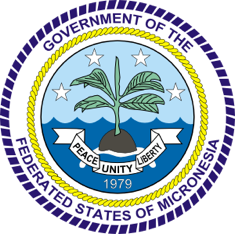 3rd Joint Environment and Risk Management Platform
“Enhancing Synergies for a Resilient Tomorrow”
3.5 International Organization for Migration
Ahmadi Gul Mohammad, Deputy Chief of Party, IOM
August 30-September 1, 2023
Weno, Chuuk
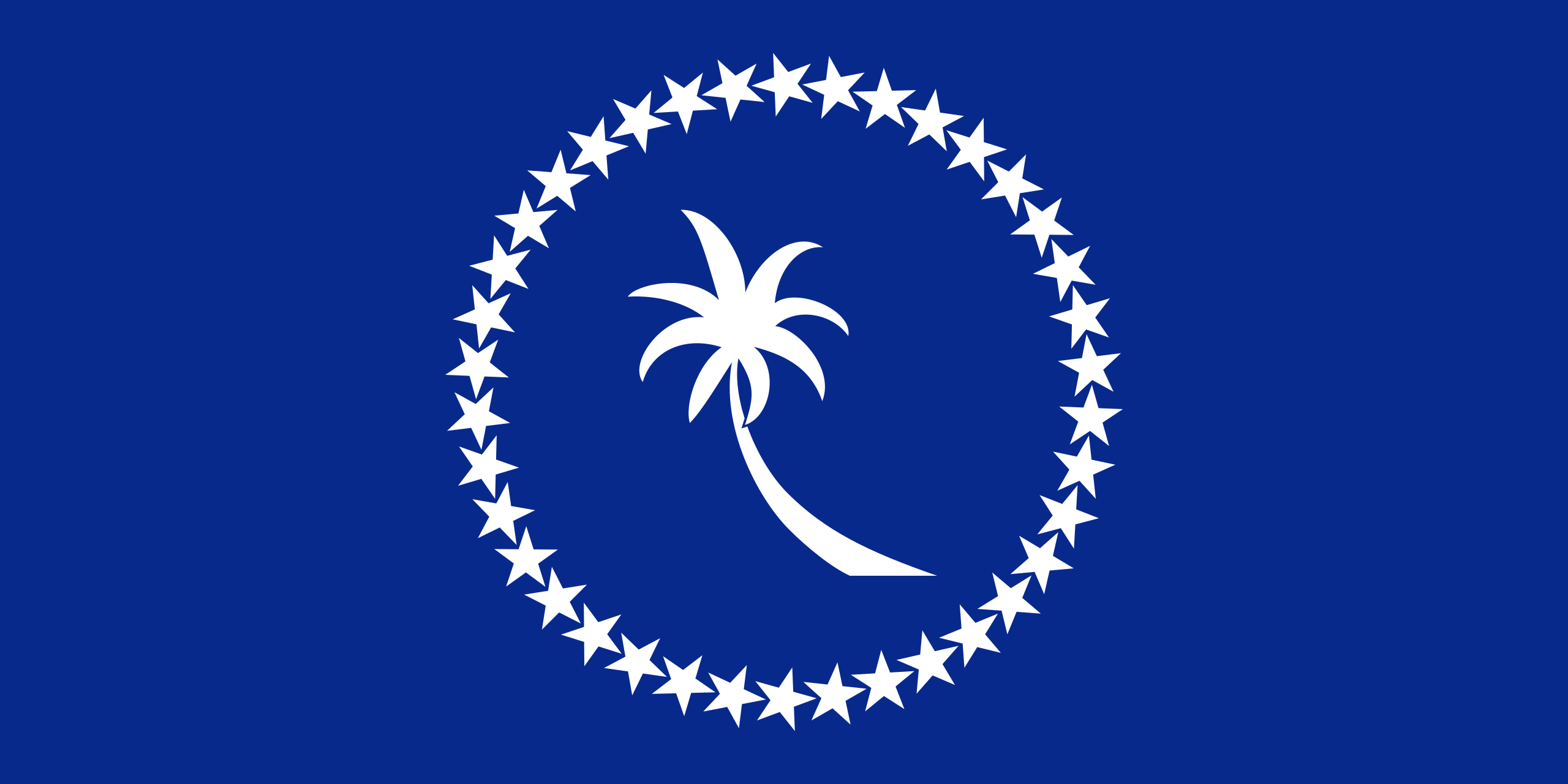 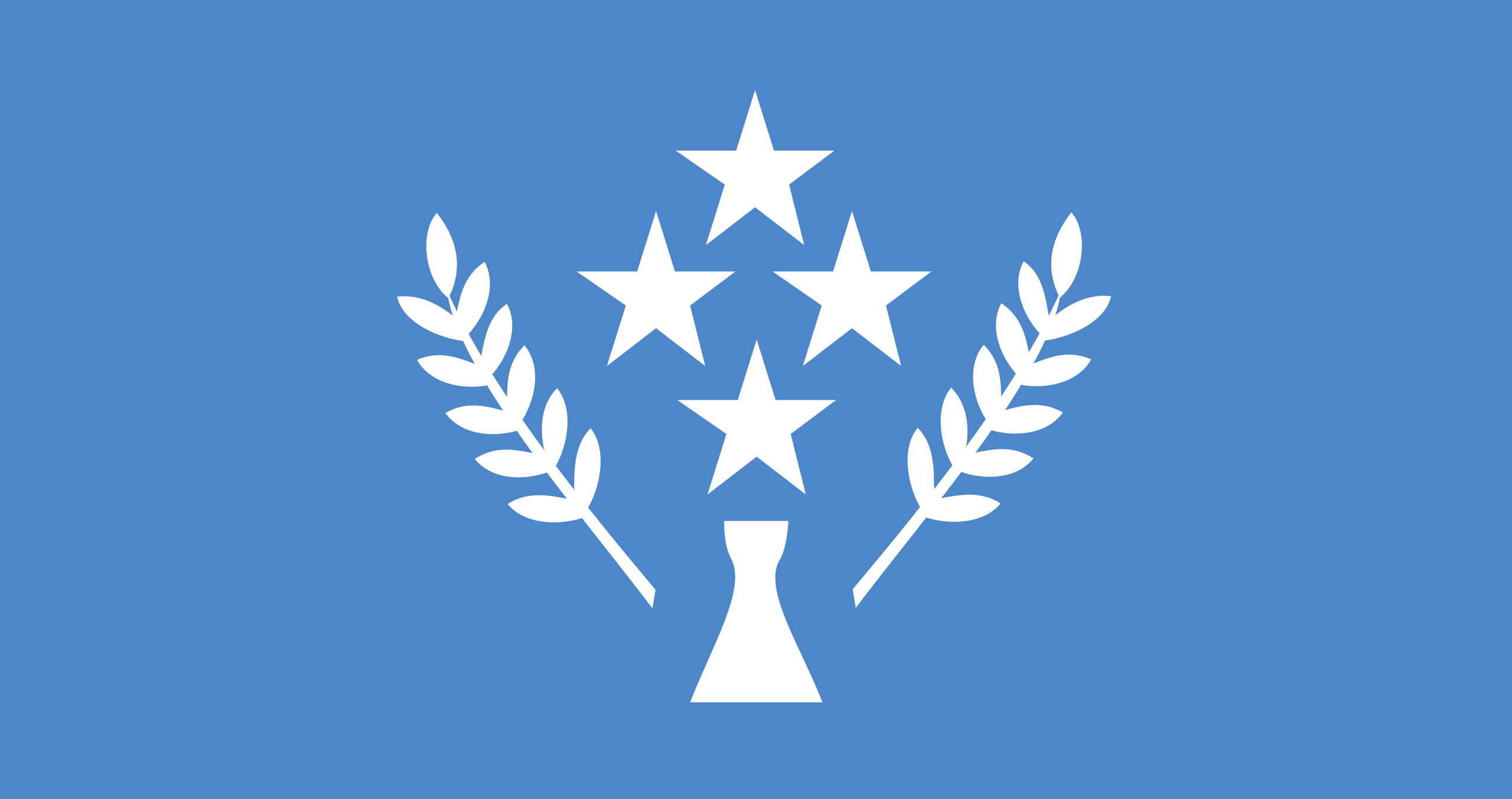 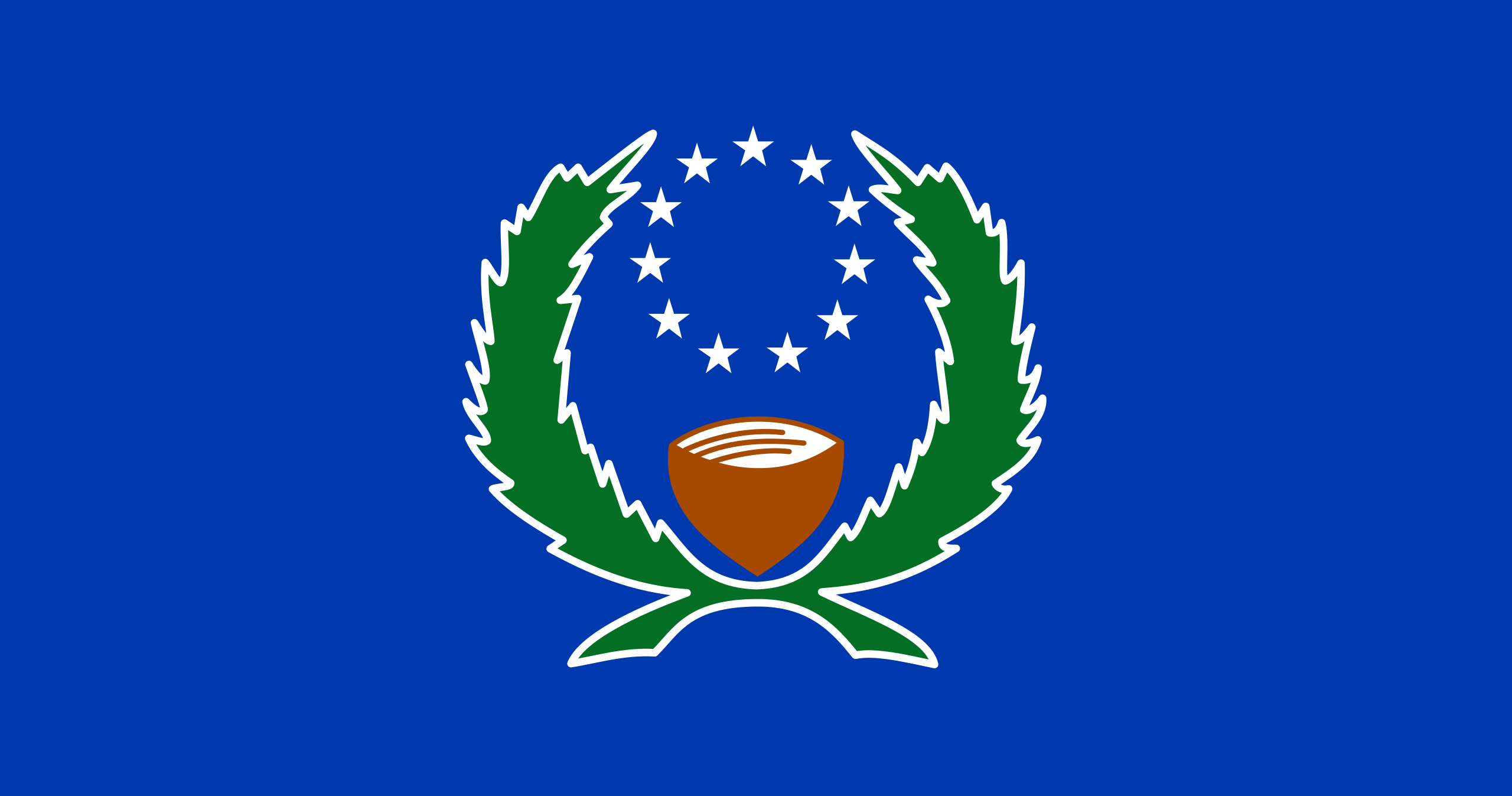 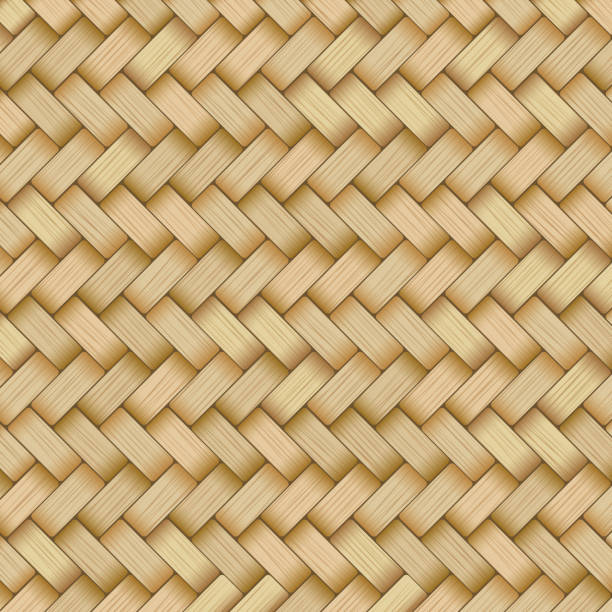 “Enhancing Synergies for a Resilient Tomorrow”
Progress since 2018

93 New houses handed over to beneficiaries under TWRP

7 Public infrastructure (Repairs & New construction) completed under TWRP.

In collaboration with DECEM and DCOs, 8 TTX attended by 600 participants

Assisted 5 policies/legislation/guidelines/SOPs and plans review/update/development focusing on disaster response and/or reconstruction

4 Essentials of Humanitarian Assistance (EHA) ToT attended by 60 participants 

3 strategic warehouses across FSM with preposition relief supplies 

Trained 257 (155 males, 102 females) community members on climate change adaptation for food and water security

Engaged 245 community members (145 males, 100 females) and developed 8 Community Disaster Preparedness Plans (CDPPs)

Organized 4 youth summits, trained 65 youth (31 males, 34 females) on Youth Leadership and climate change adaptation and implemented 8 ‘mini-projects’
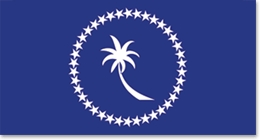 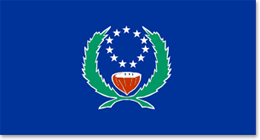 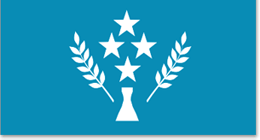 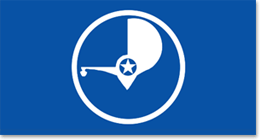 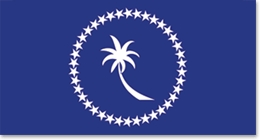 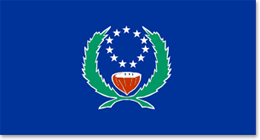 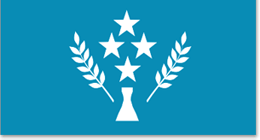 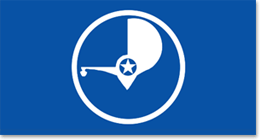 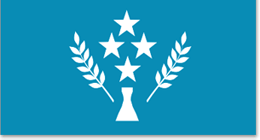 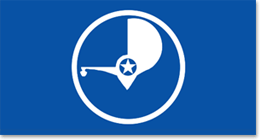 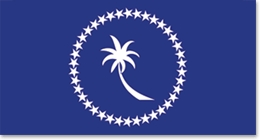 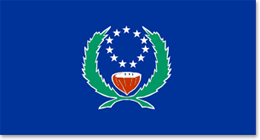 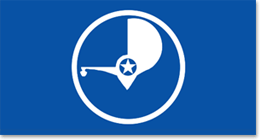 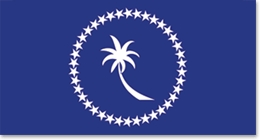 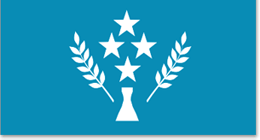 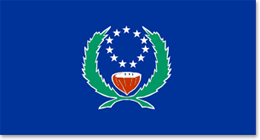 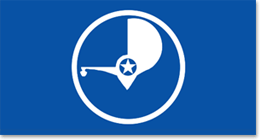 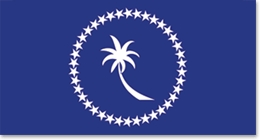 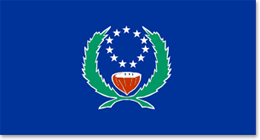 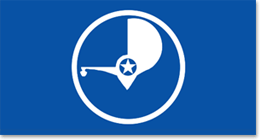 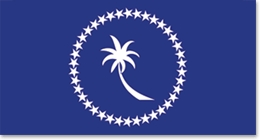 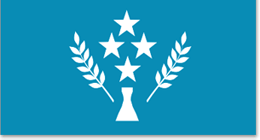 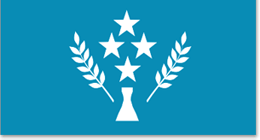 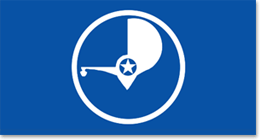 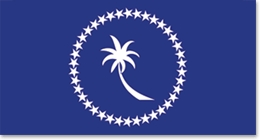 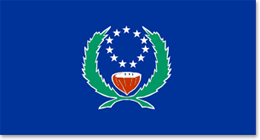 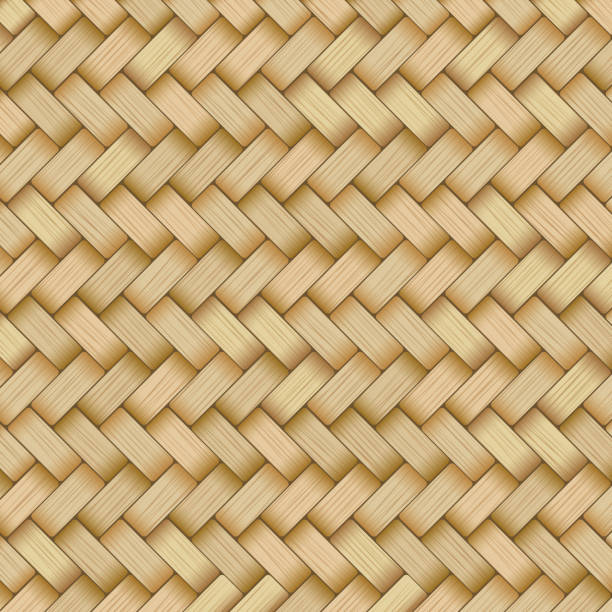 “Enhancing Synergies for a Resilient Tomorrow”
Ongoing and upcoming projects and activities

Ongoing construction of 4 Public Infrastructure facilities with 23 in queue.

40 new houses are to be constructed during the coming days and voucher assistance activities are ongoing targeting 228 beneficiaries.

EHA TOT, TTX, IDA trainings, development of CBI, AAP SOP, warehousing and preposition supplies

Review and update of the state/national disaster plan and SOP

Development of Information Management System (IMS) for DCO/DECEM

Finalizing 8 climate change adaptation and disaster risk reduction interventions in 8 communities across FSM (2 food security, 5 water security and 1 emergency communication)
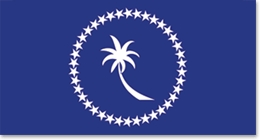 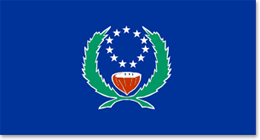 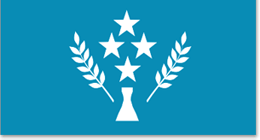 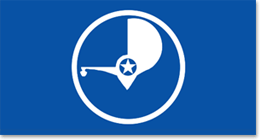 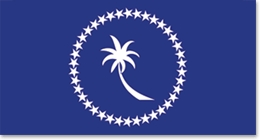 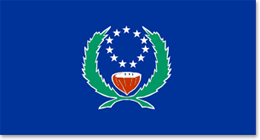 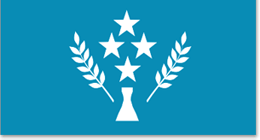 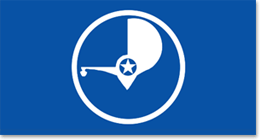 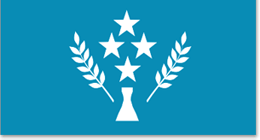 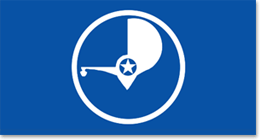 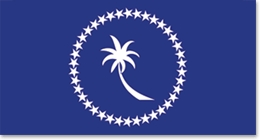 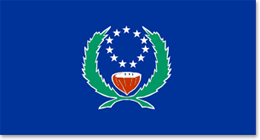 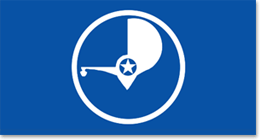 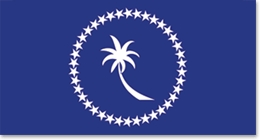 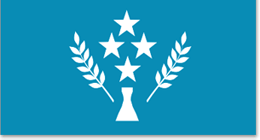 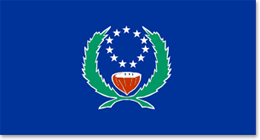 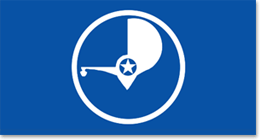 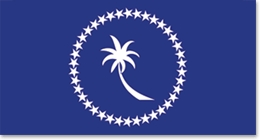 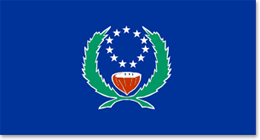 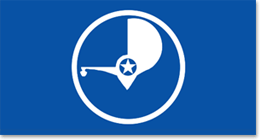 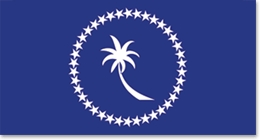 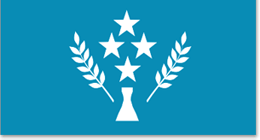 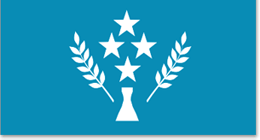 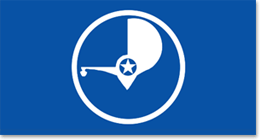 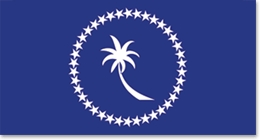 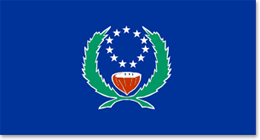 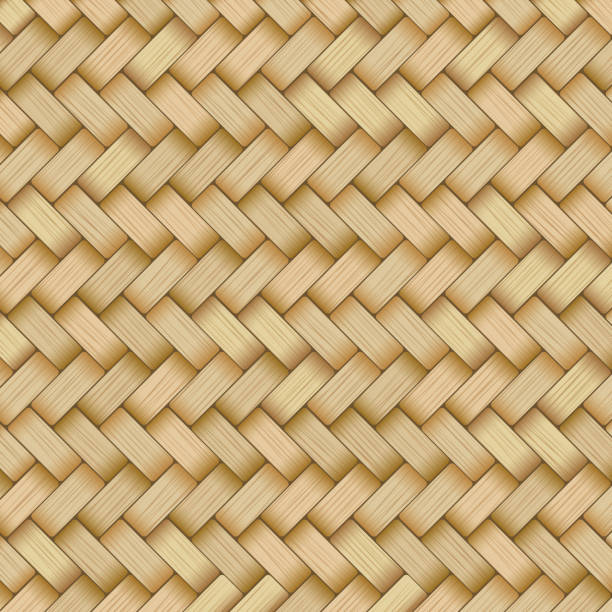 “Enhancing Synergies for a Resilient Tomorrow”
Challenges

Rough weather is impacting the mobilization of staff, delivery of materials and construction activities.

International procurement and shipment of construction materials takes time as local market has no capacity to fulfill these needs.
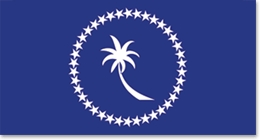 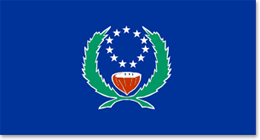 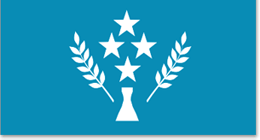 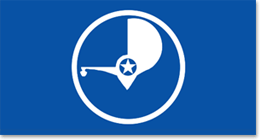 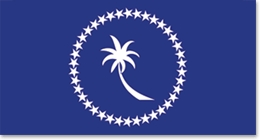 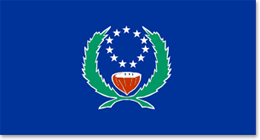 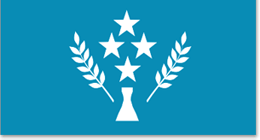 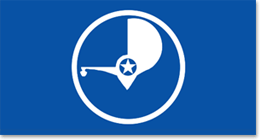 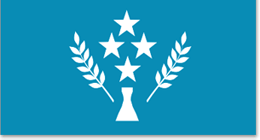 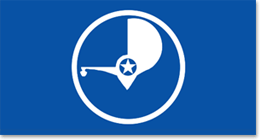 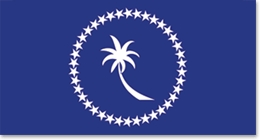 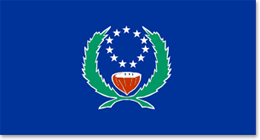 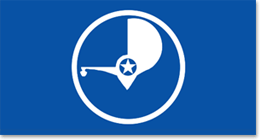 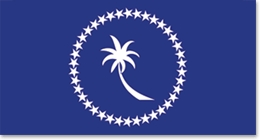 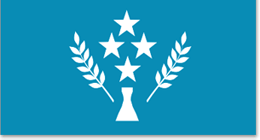 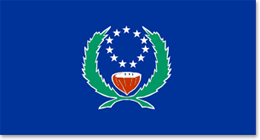 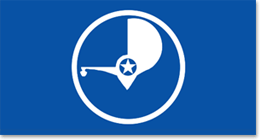 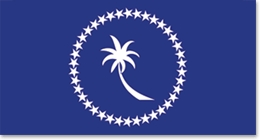 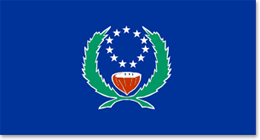 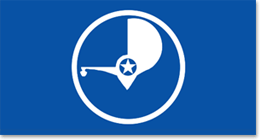 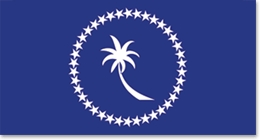 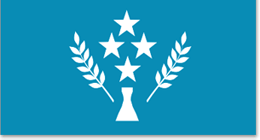 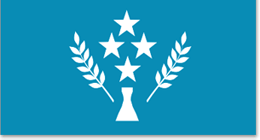 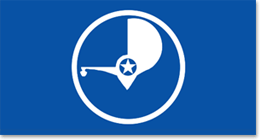 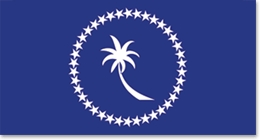 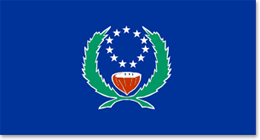 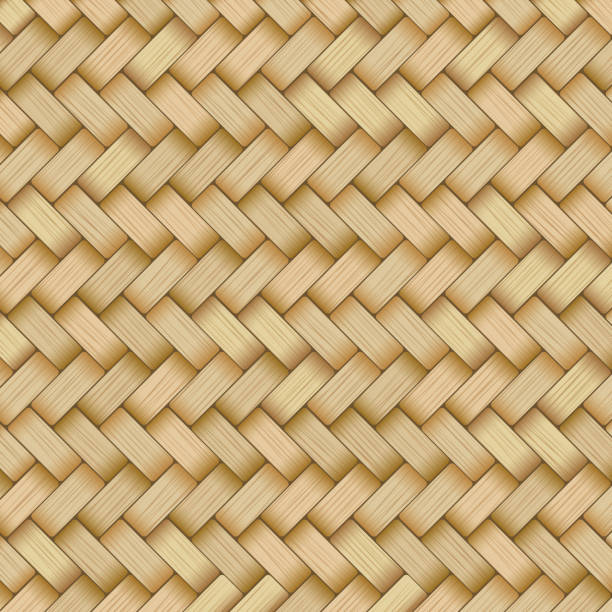 “Enhancing Synergies for a Resilient Tomorrow”
Opportunities for collaboration


Capacity building, Resilience and DRR initiatives

Strategic partnership and collaboration at policy and strategic level to enhance preparedness
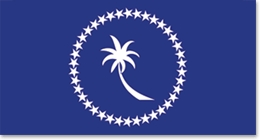 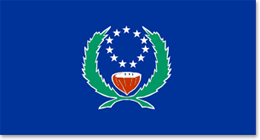 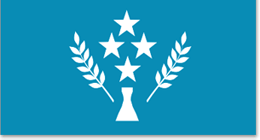 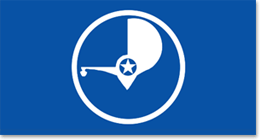 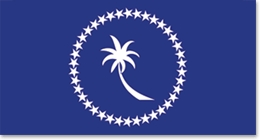 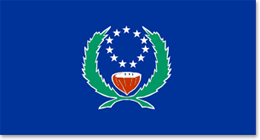 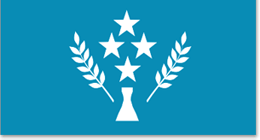 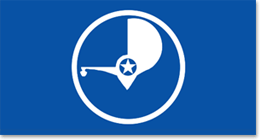 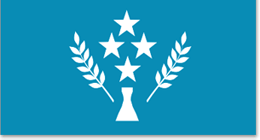 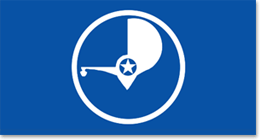 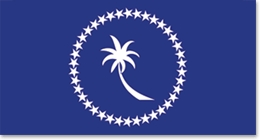 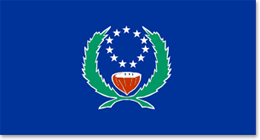 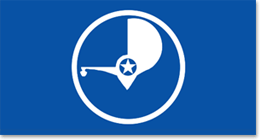 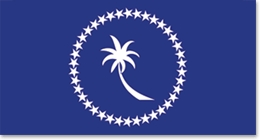 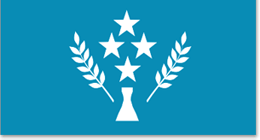 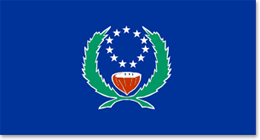 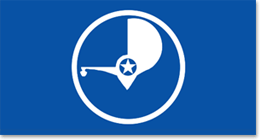 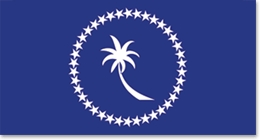 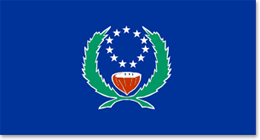 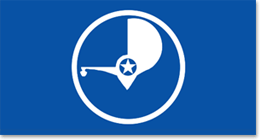 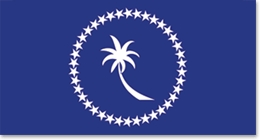 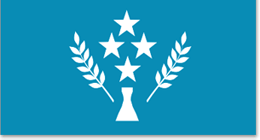 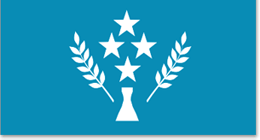 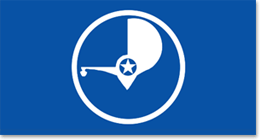 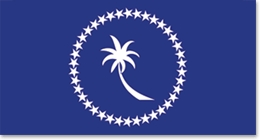 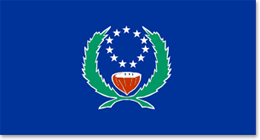 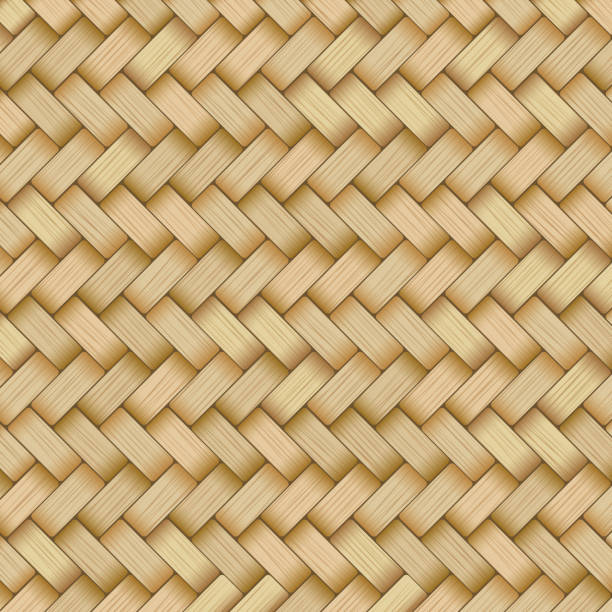 “Enhancing Synergies for a Resilient Tomorrow”
Recommendations

Strengthening Coordination

Government priority areas on resilience, DRR and climate change adaptation
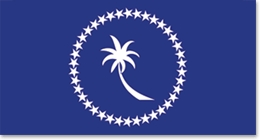 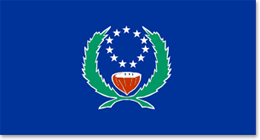 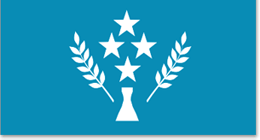 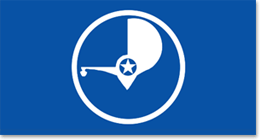 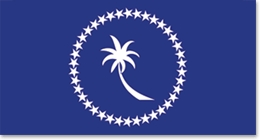 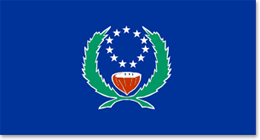 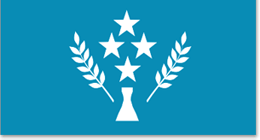 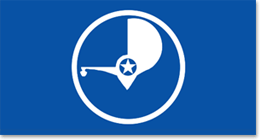 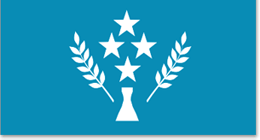 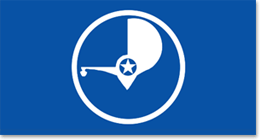 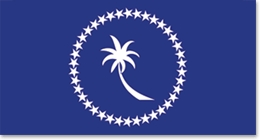 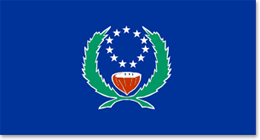 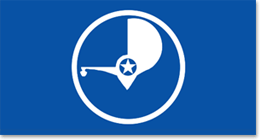 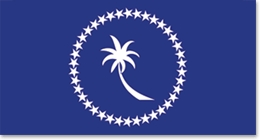 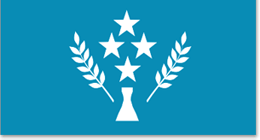 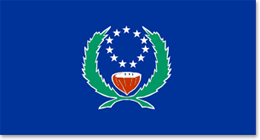 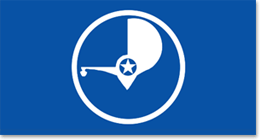 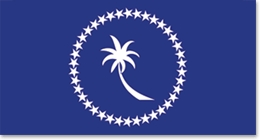 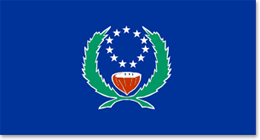 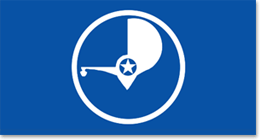 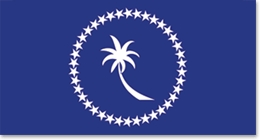 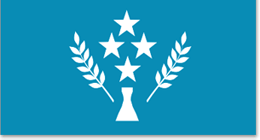 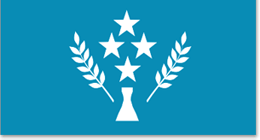 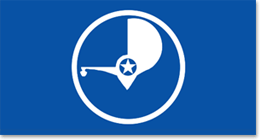 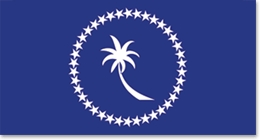 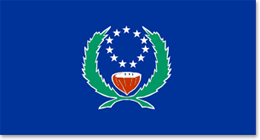 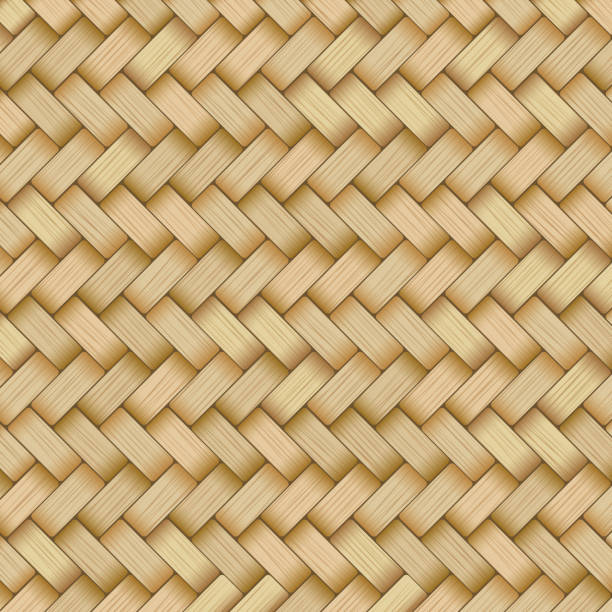 “Enhancing Synergies for a Resilient Tomorrow”
Thank you!
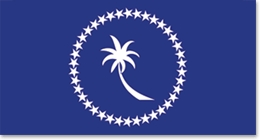 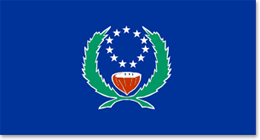 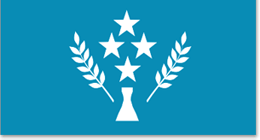 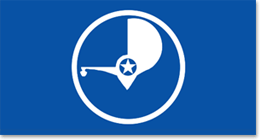 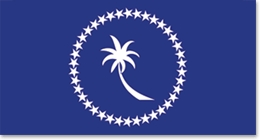 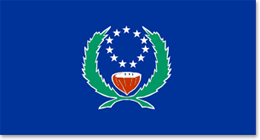 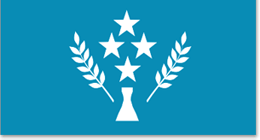 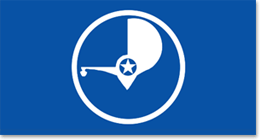 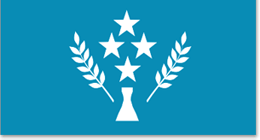 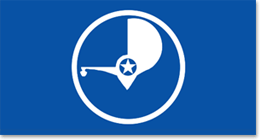 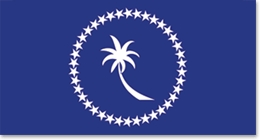 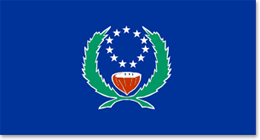 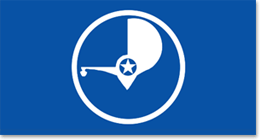 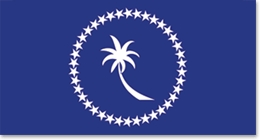 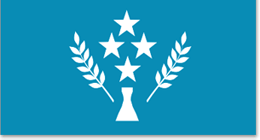 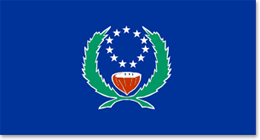 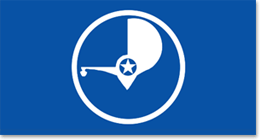 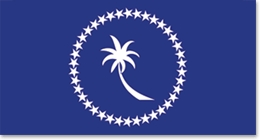 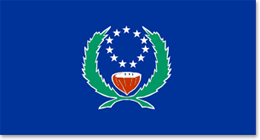 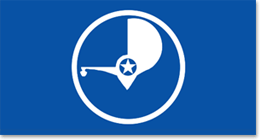 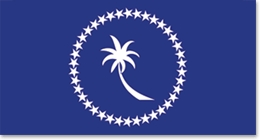 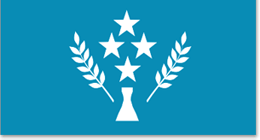 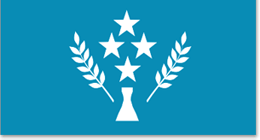 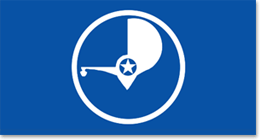 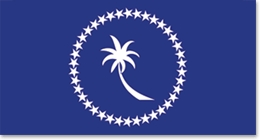 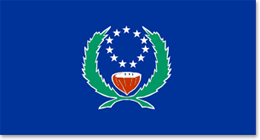 [Speaker Notes: So, as we look forward to the sign off of our Agreement and kick start on our implementation phase of the NAP,  we feel the urge to share key recommendations that not only will help better understand what we need to do, but to also fill in the gaps as we move forward in this NAP implementation.]